Spark Mobile App forSales Reps
AGENDA
Review training goals & what will you learn
Logging into PlayMaker Health Mobile App
Getting Started with Spark Mobile
What should I do next?
Support Tools
Q&A
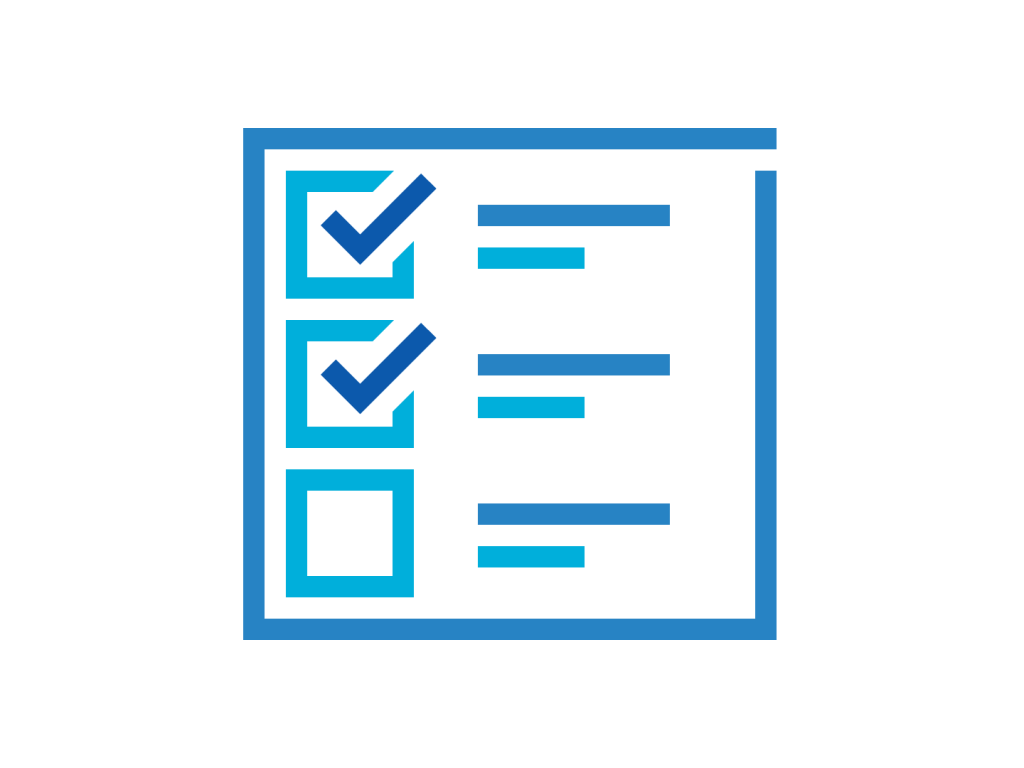 Sales Rep II Training Goals
Review Best Practices from Sales Rep I
Understand the A-C-E process in the mobile app
Learn efficient ways to create and manage:
Accounts
Contacts
Sales Events 
Call Note Documentation while on the go!
Navigating Spark Mobile
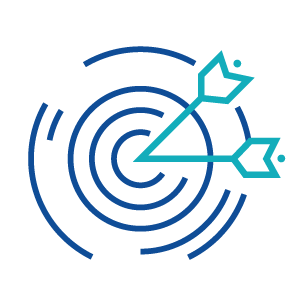 Refresher:  
BOB & ACE
Your Book of Business
In Spark, the Accounts & Contacts you own are called your Book of Business (BOB).  Accounts & Contacts are added into PlayMaker in a few different ways:

Purchased Market Data, including: Market Insights, TargetWatch and the Referral Source Database
Manually entered 
Uploaded during Onboarding
Your EMR (when attached to a patient referral) if you have an active Integration

*NOTE* - The Web version options for adding via TargetWatch and the RSDB are not present on mobile.
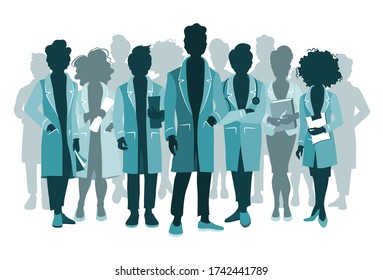 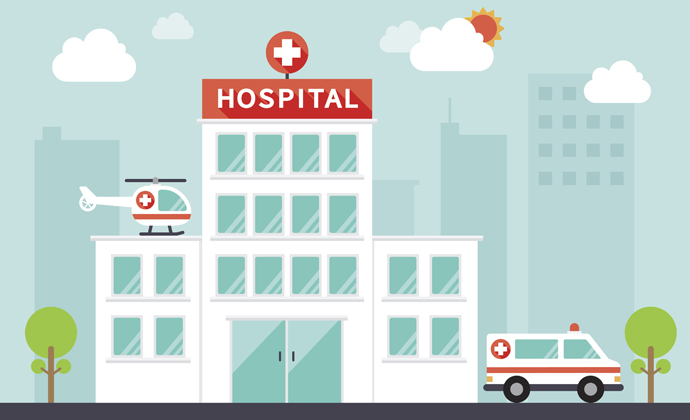 Importance of the ACE Process
Account – Building/Place they are walking into  
Contact – Person they are interacting with
Event – When the interaction occurred/planning to
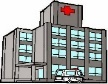 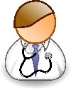 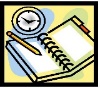 Event notes created without an account or contact associated will not roll up under the account or contact history

You will not get “credit” for these calls on most reports

The notes on a completed event without an associated account are essentially lost and not easy to refer to
Pro Tip: The event dashboard on the Overview tab and the Daily Visit Report can help ensure ACE is followed!
PlayMaker Spark: Web v Mobile
Mobile was designed with the end users in mind and was optimized for efficiency and speed while in the field: 
Visibility to your accounts, contacts, and referrals
Ability to search for accounts and contacts that you do not own
Quick and easy event features: voice to text, maps, etc.
Spark Web is our full-featured cloud application, designed for all users:  
Access to Accounts, Calendars, Contacts, Expenses, Referrals, Reporting and Market Data based upon role permission
Greater visibility into records outside of a marketer’s individual Book of Business
On-demand, customized reporting
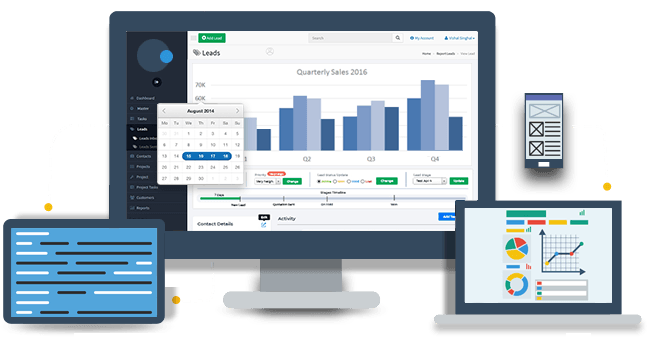 The web and mobile applications do not replace one another, they are a system. 
Each has distinct features, functions, and abilities that the other does not.
It is important that you take advantage of BOTH web and mobile applications!
Mobile App Walkthrough
What Should I Do Next?
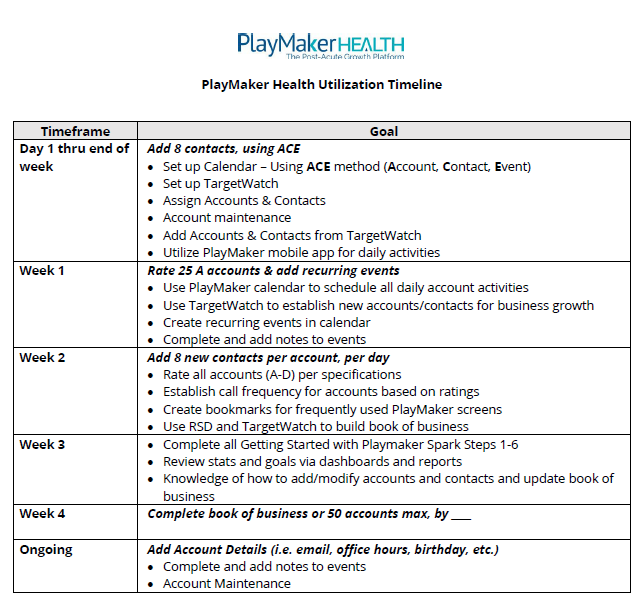 Start using PlayMaker!
Validate your accounts and contacts
 Reference Utilization Timeline for your team
Reference the support matrix for BOB assignments, corrections or questions 
Start scheduling events with your top referral sources
Need Some Assistance?
PlayMaker Resources
Access to articles, updates, videos and webinar recordings

Consistently updated with new information

Sign up for automatic notification for new releases, articles, or recorded webinars  

On-Demand Training

Submit a request for assistance
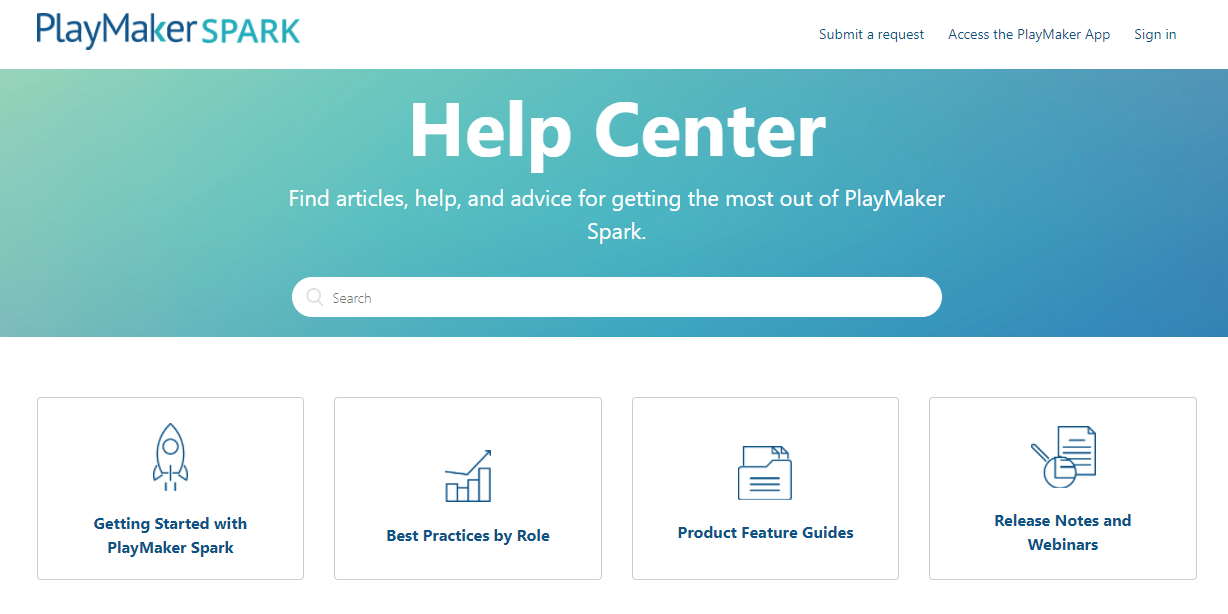 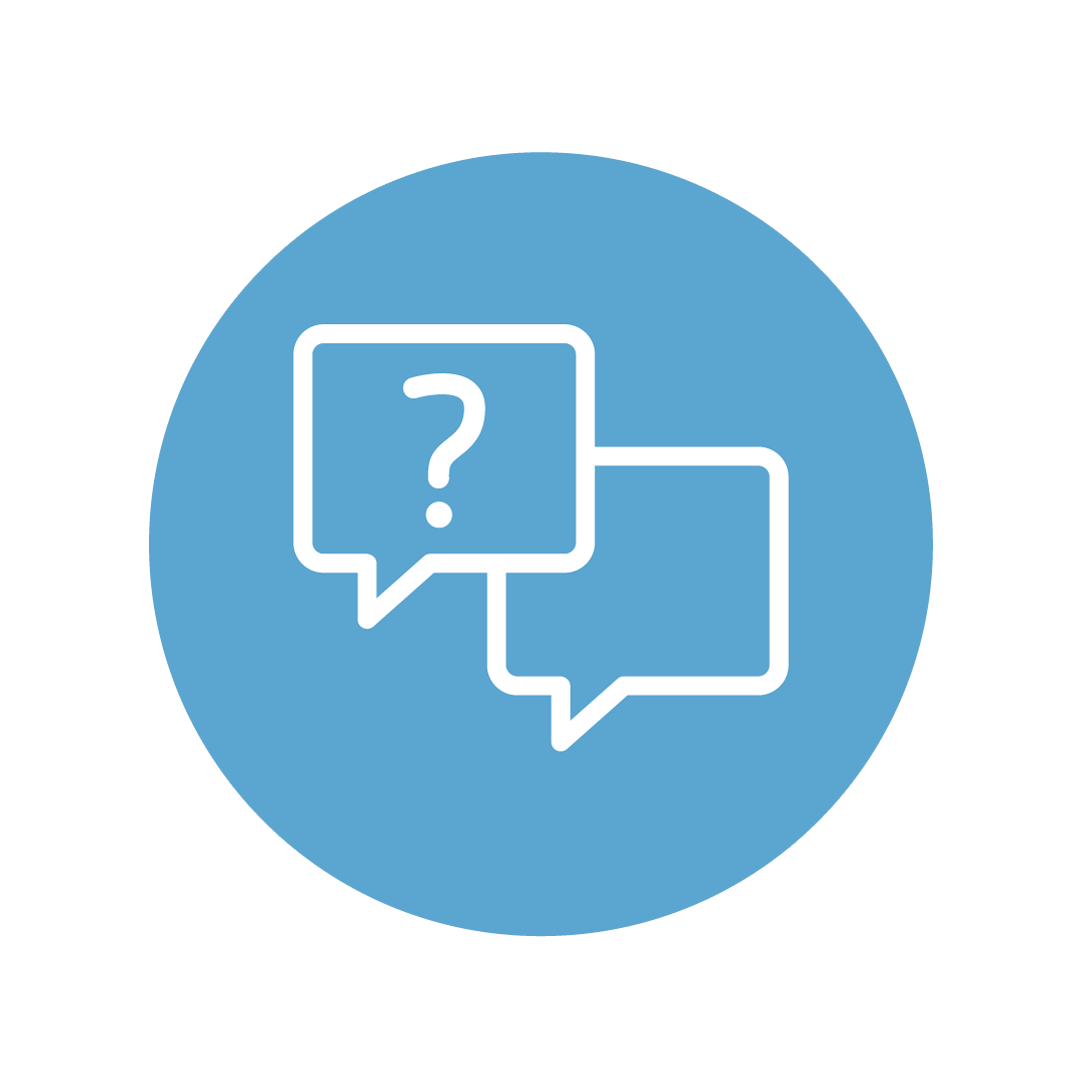 Questions?
Support phone or email: Should you ever need assistance from PlayMaker, you can e-mail us at support@playmakerhealth.com or call 1.877.6.FIXMYCRM (1.877.634.9692) Monday - Friday.
 
Support chat: We also have a chat feature that you can use to reach out.  Access your account or our Help Center online, and then simply click on Support during business hours for assistance.
 
Your PlayMaker Administrator and Manager Team: To learn more about the features and functionality of PlayMaker relevant to your company goals, please reach out to your manager or PlayMaker Administrator.
12
Thank you!